City of Superior/Douglas County
Data Cleanup
2014
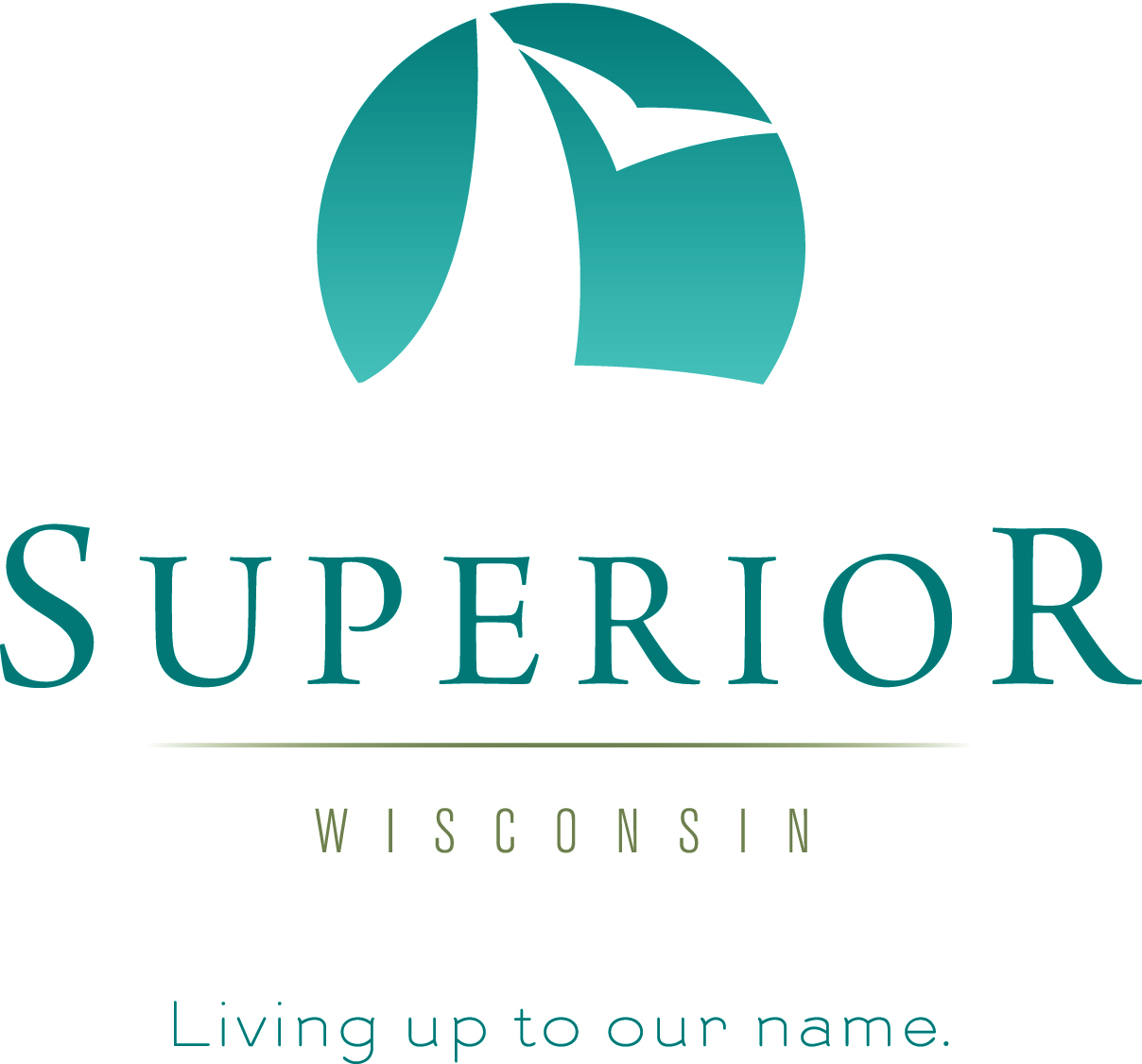 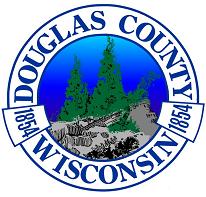 The Situation
Datasets “living” outside of the SDE
Duplicate Datasets in the SDE, (backups, etc)
Development data not moved to SDE (shapefiles, etc)
Naming Convention not followed in naming of datasets
Hypothetical Example: Admin_cos_zoning named City_Zoning
Effects of the Unmanaged Data
Confusion over correct dataset
Duplication of data
Currentness ?
Space Taken up (IT and Backups)
Naming Convention not followed in many cases
Schema issues
Access by others
Who created it and when?
Where did it come from?
How do you bring the data back together to get into SDE
The Process
1.  Identify Data, Purge, Archive, QA/QC on Unmanaged Servers
Basically anything that is a drive letter is unmanaged
Data Cleanup Process
Step 1 (Detailed)
Identify all data on Fileservers (unmanaged)
Gisserver
GISserver2011
Fileserver

Purge or Archive unneeded data
Delete
Archived data = Zip files created then delete data move Zip file to Archive location
Named according to project data is related to
If data is needed import into SDE (Development Instance)
QA/QC will take place from here before going into the Enterprise SDE
The Process (Continued)
SDE Cleaned up, ID’ed data added
Policy & Procedures Created for Future Management of Data
Training provided for GIS Staff
Training Provided for Editors
ArcMap Projects Cleaned Up (Ongoing as needed)
Develop automated processes for replication of data
Metadata completed when possible
Our Responsibility
IT has asked that we get “better” at managing our data.  They have never told me “NO”.  But that could change if we don’t get this straightened out.  Currently GIS is about 60% of the storage in COSDC.
Our Responsibility
Current Data available
100% data confidence
Trust that the backups work
Trust that the replication of data works
Implications of NOT adhering to this
Loss of permissions from IT
IT Less likely to “work” with us on a trust based level
Loss of trust from user base, internal and external